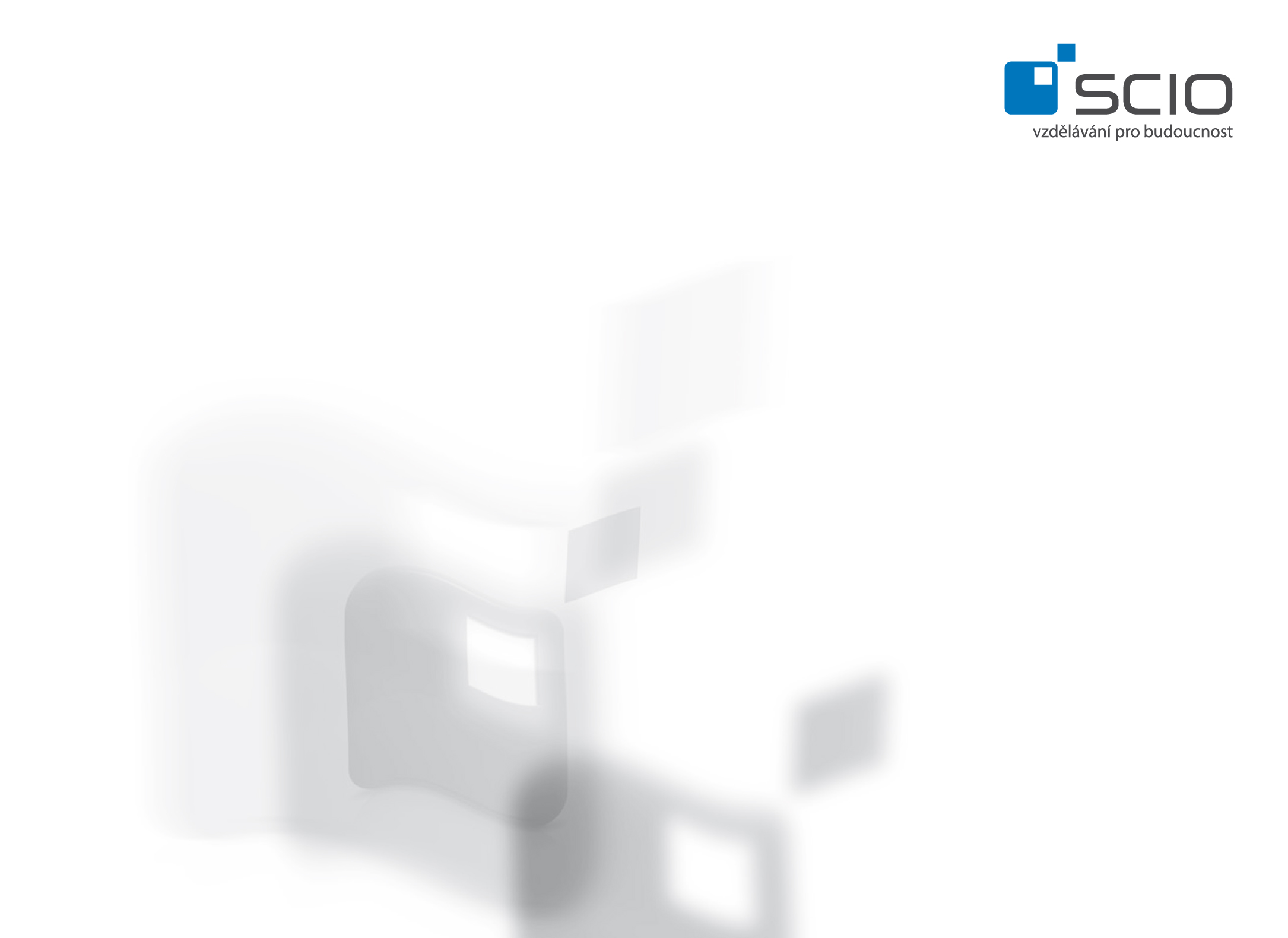 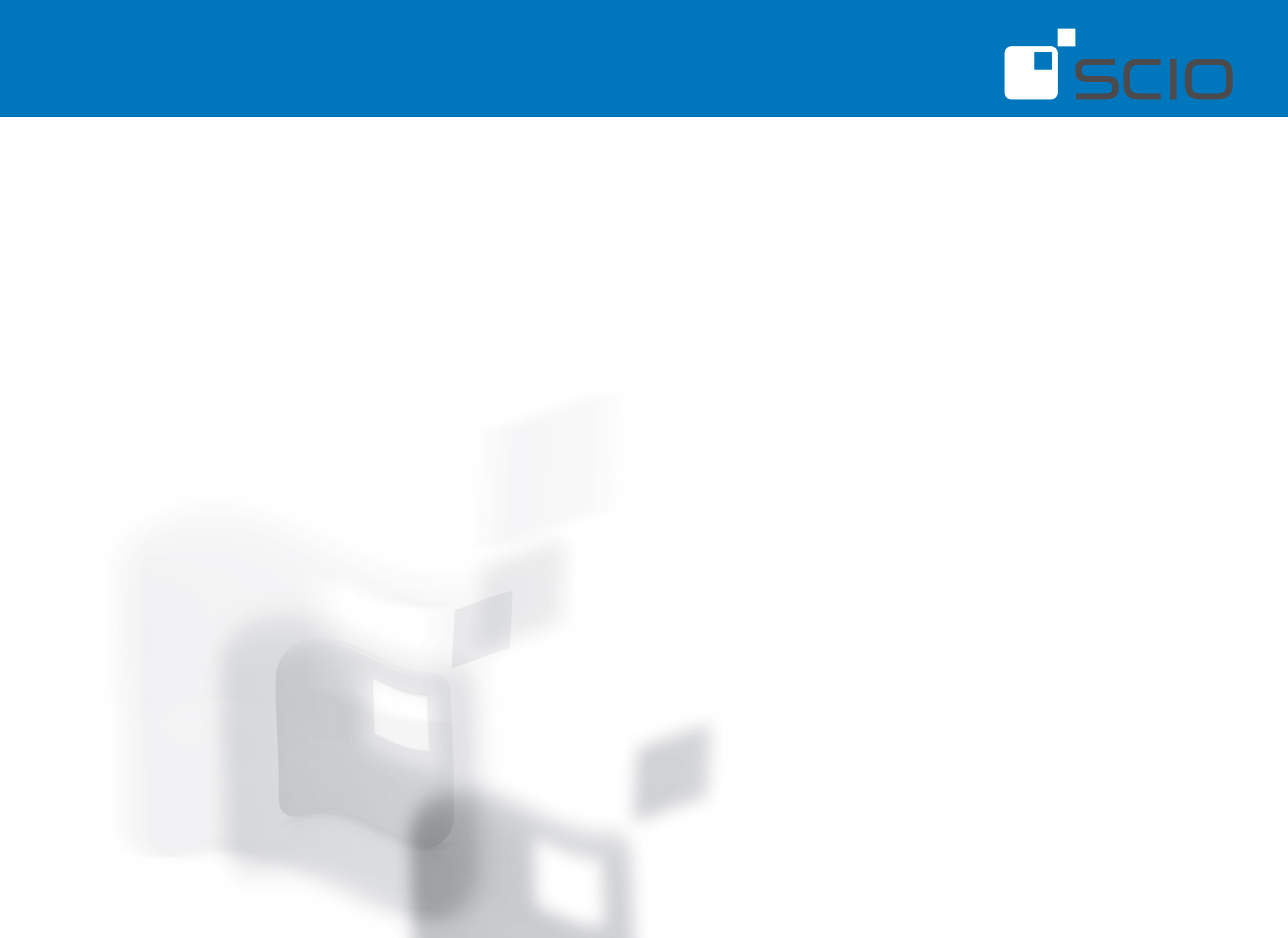 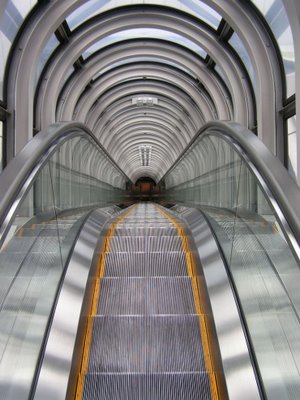 ESKALÁTOR 
– 
Komplexní systém rozvoje jazykové gramotnosti žáků ve Středočeském kraji CZ.1.07/1.1.06 /01.0095
 
11. 10. 2012
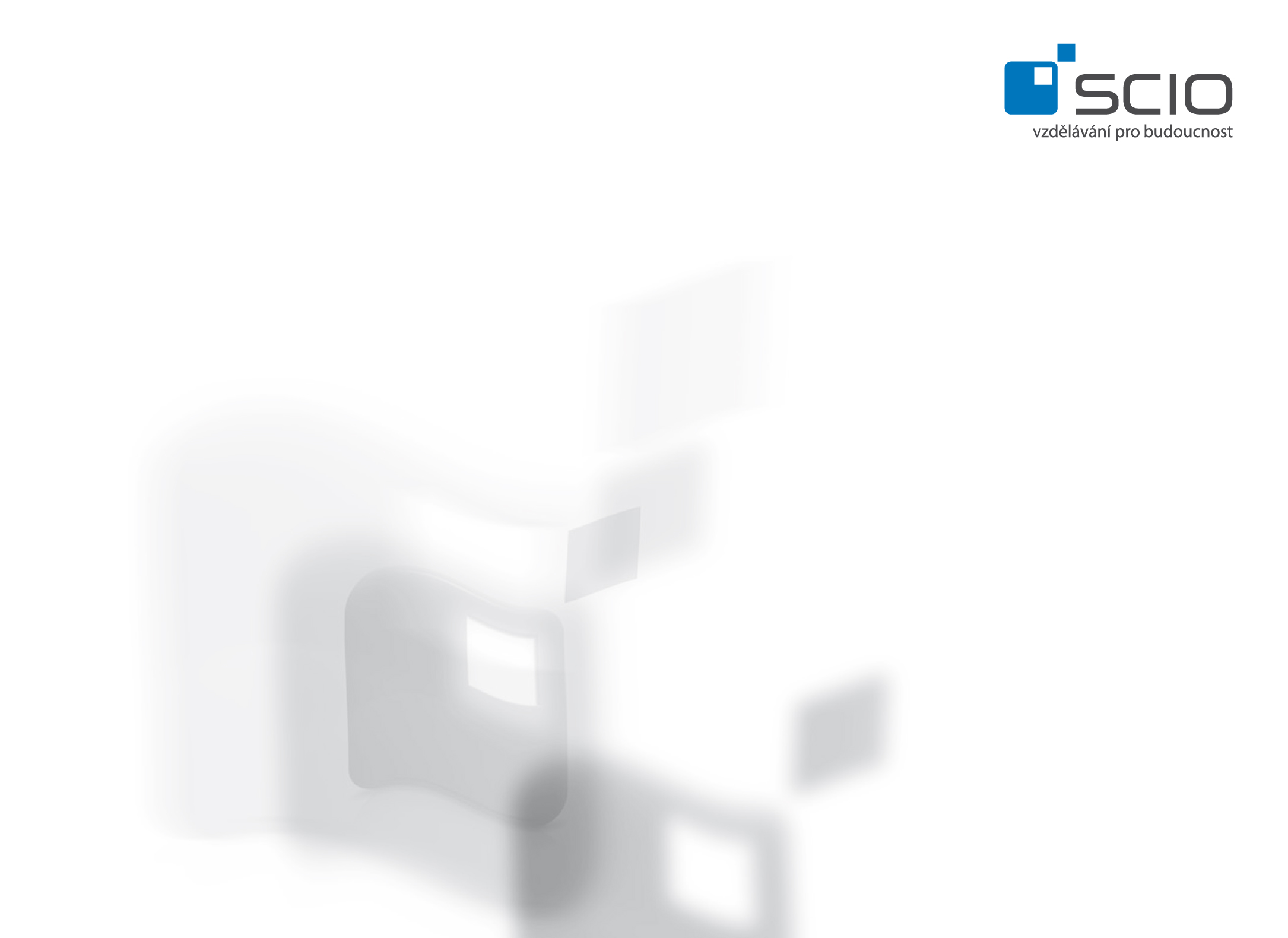 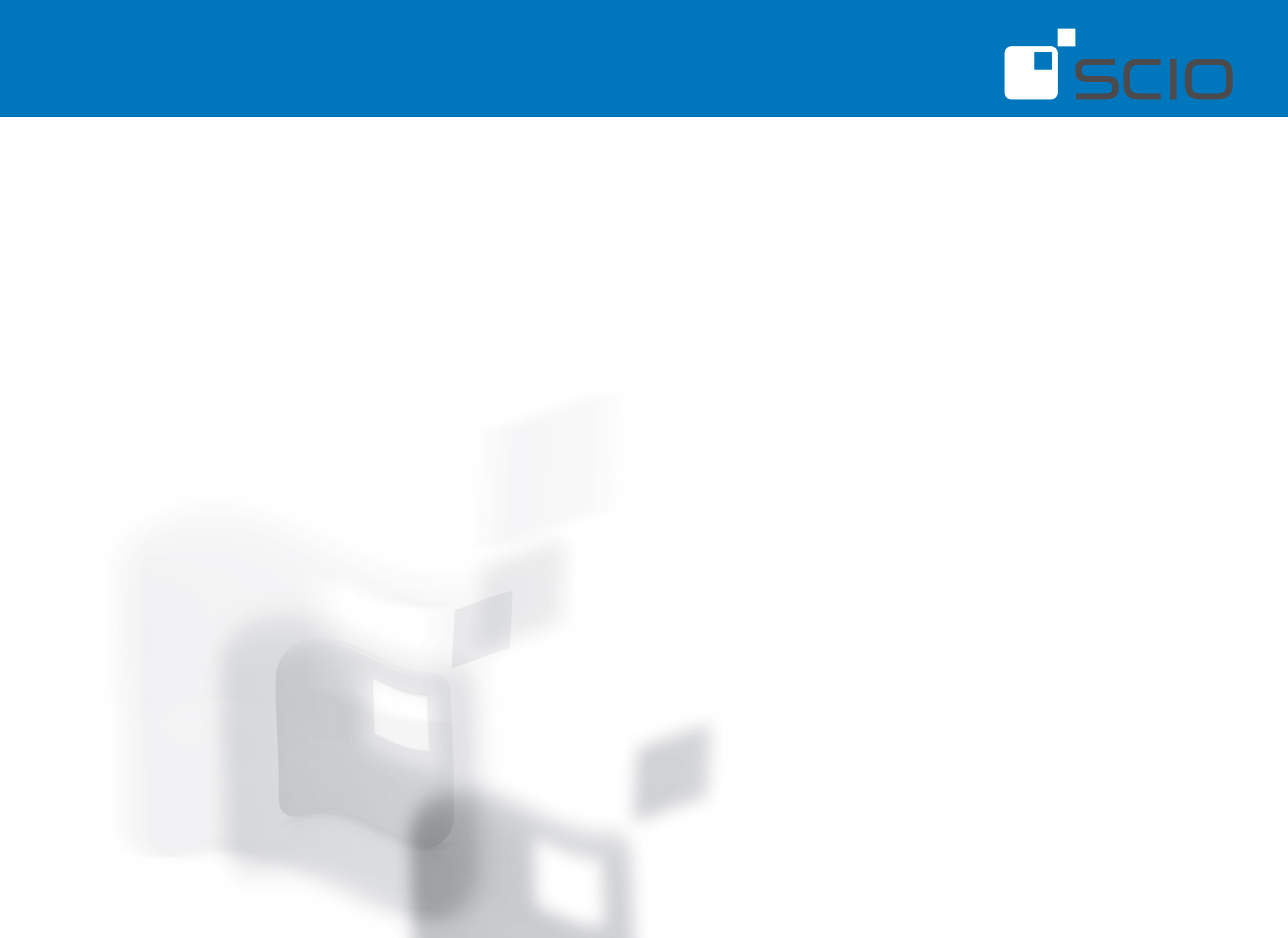 O projektu
testování a rozvoj čtenářské gramotnosti v ČJ
 4. – 9. třídy ZŠ a odpovídající ročníky víceletých gymnázií SČK

 od 11/2009 4 testování, od 11/2011 pětileté období udržitelnosti projektu

 díky podpoře ESF a MŠMT pro zapojené školy zdarma
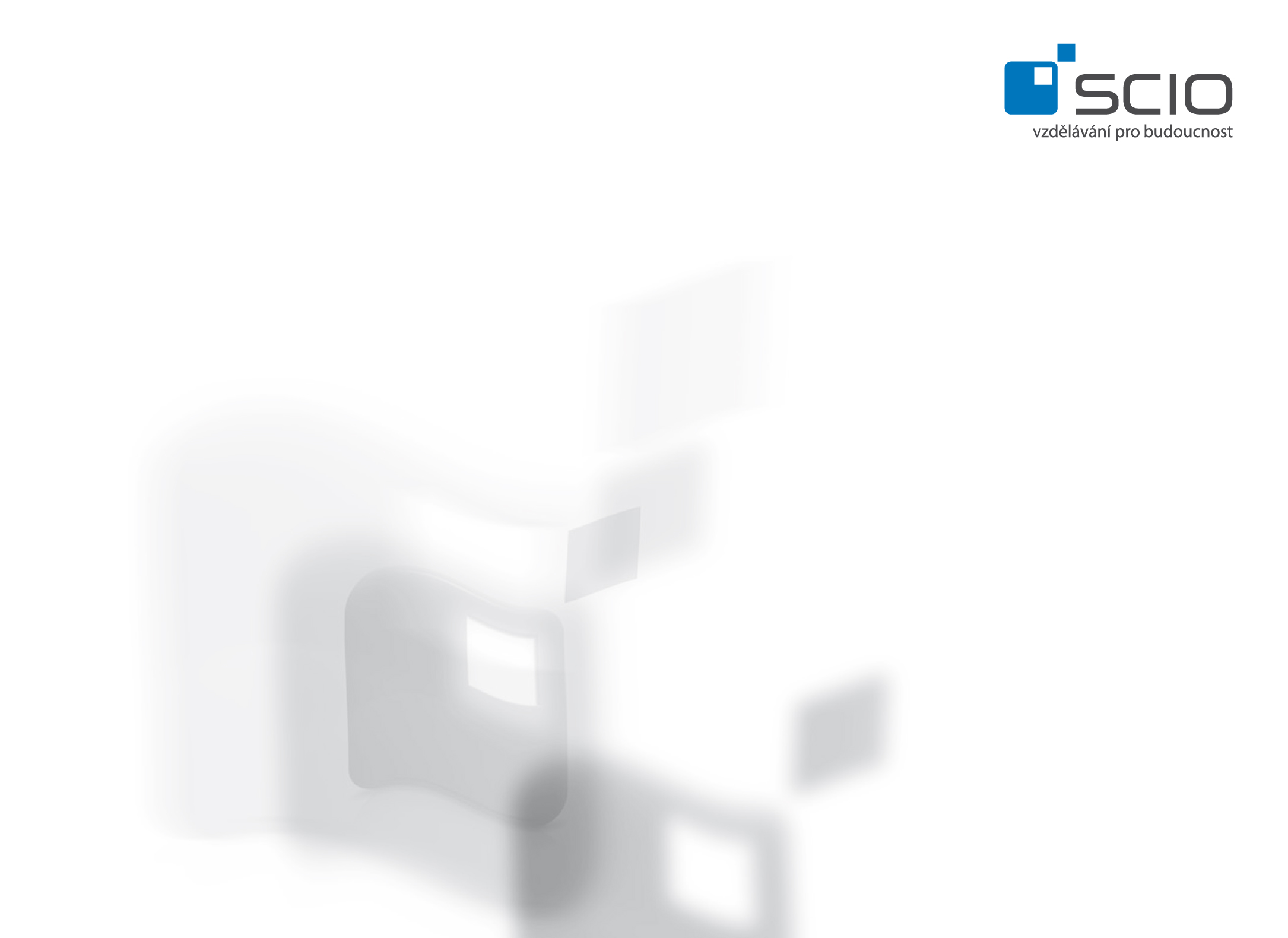 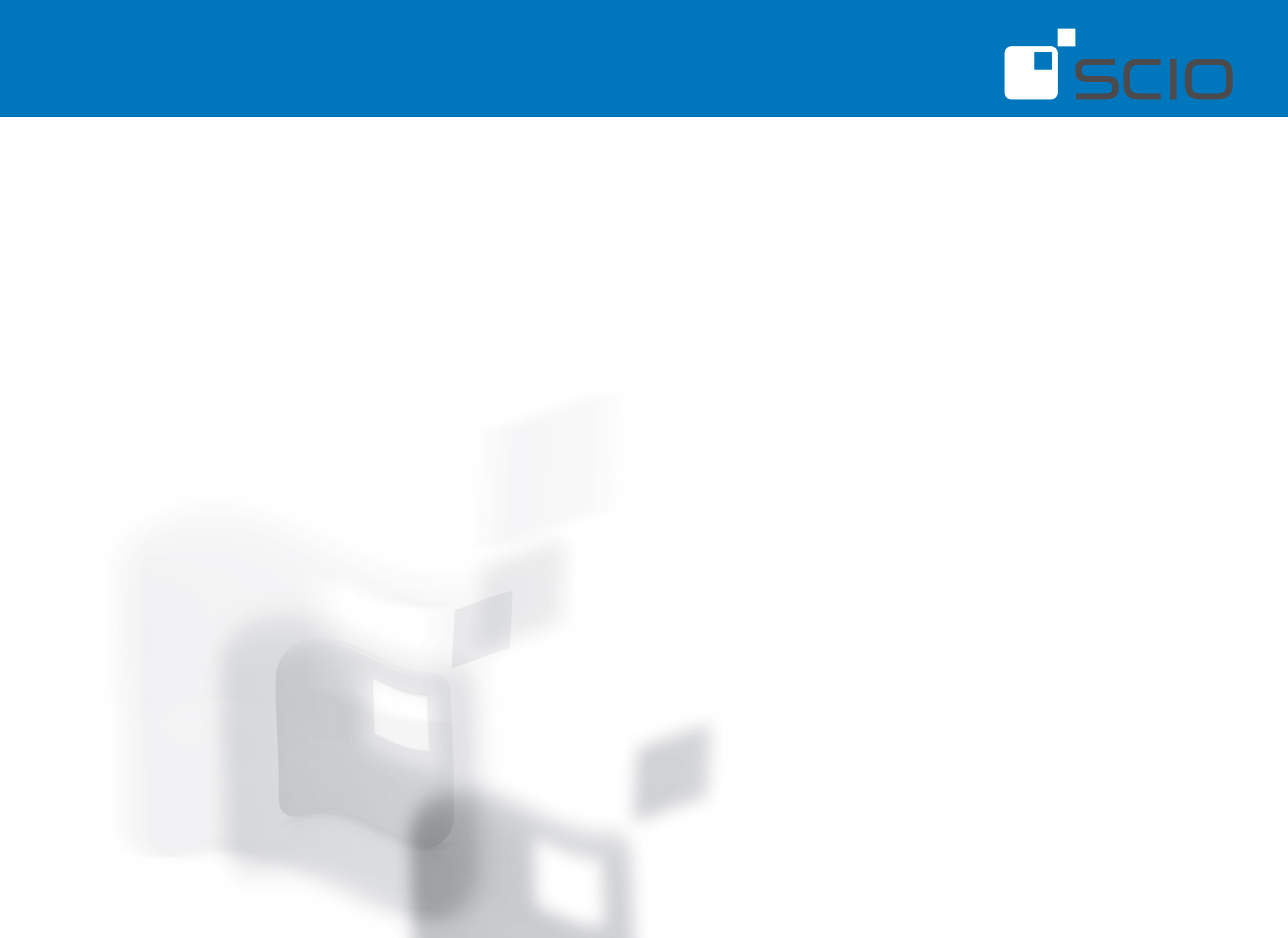 Co jsme v projektu slíbili
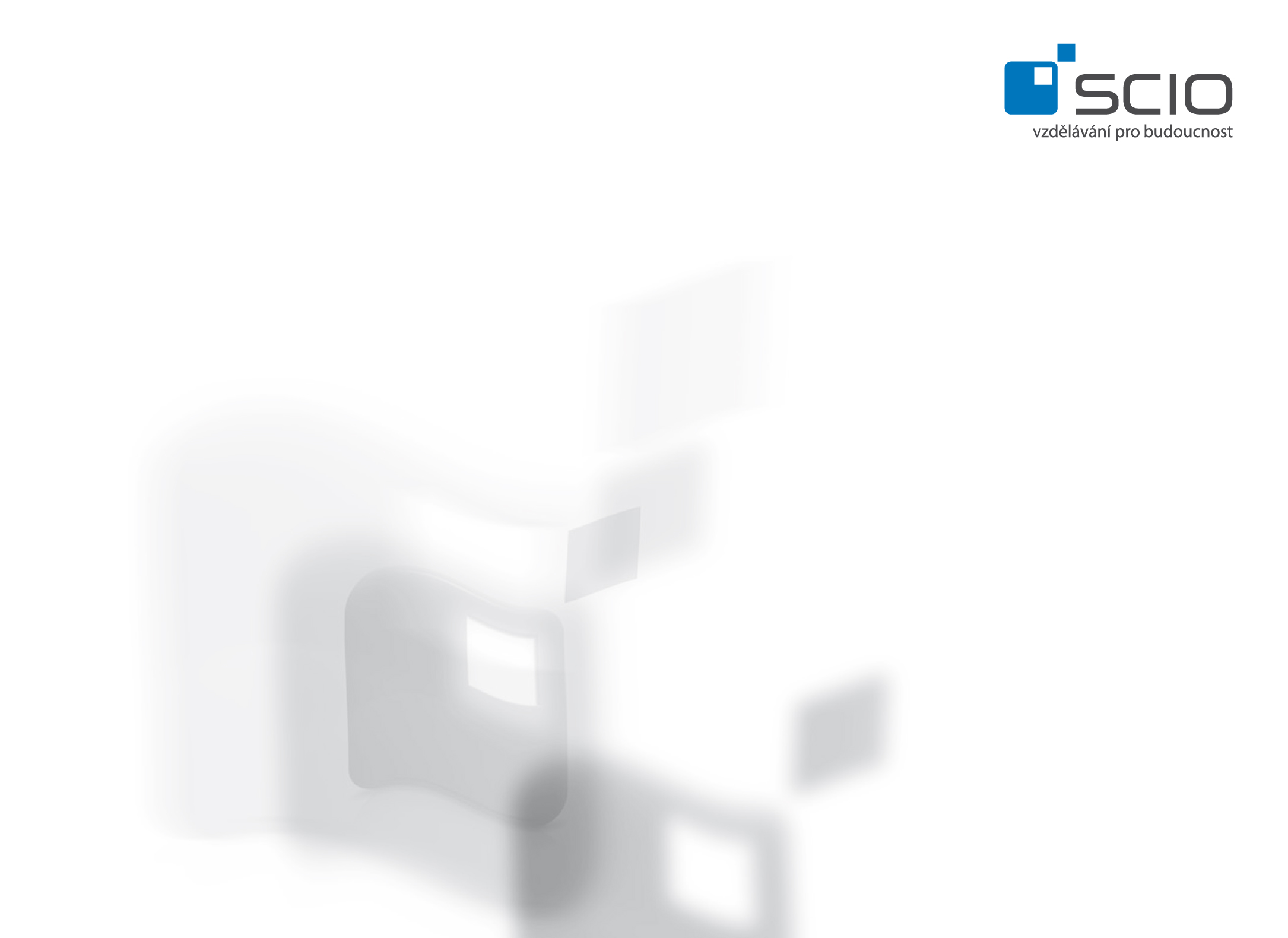 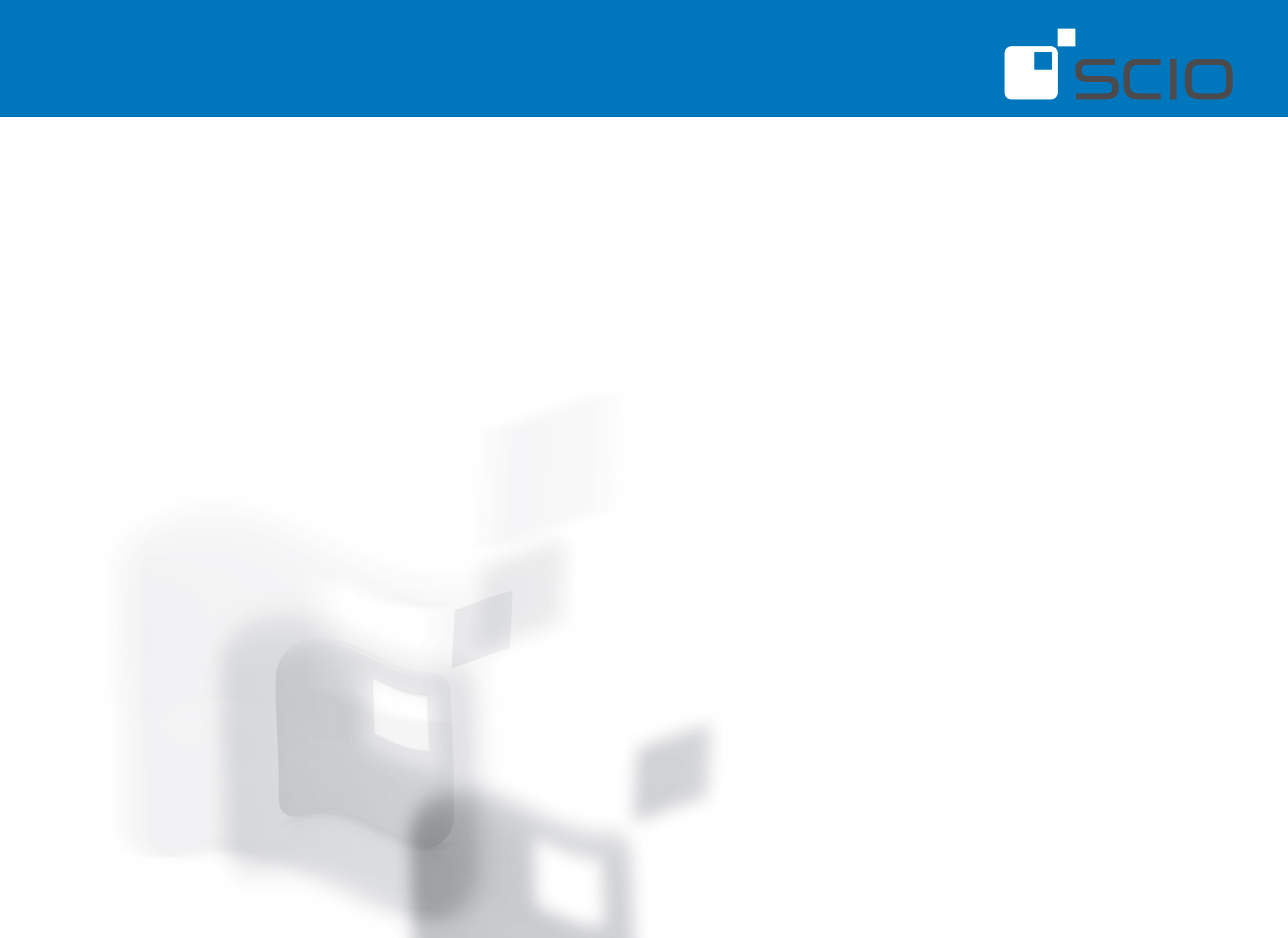 Co jsme chtěli udělat navíc
… u ověřovacích testů se nabízí:


 naučit se počítačově adaptivní testování (CAT)
 vytvořit mapy učebního pokroku (MUP) 
  provázané s testy
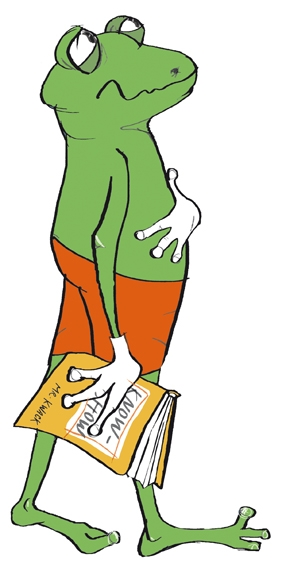 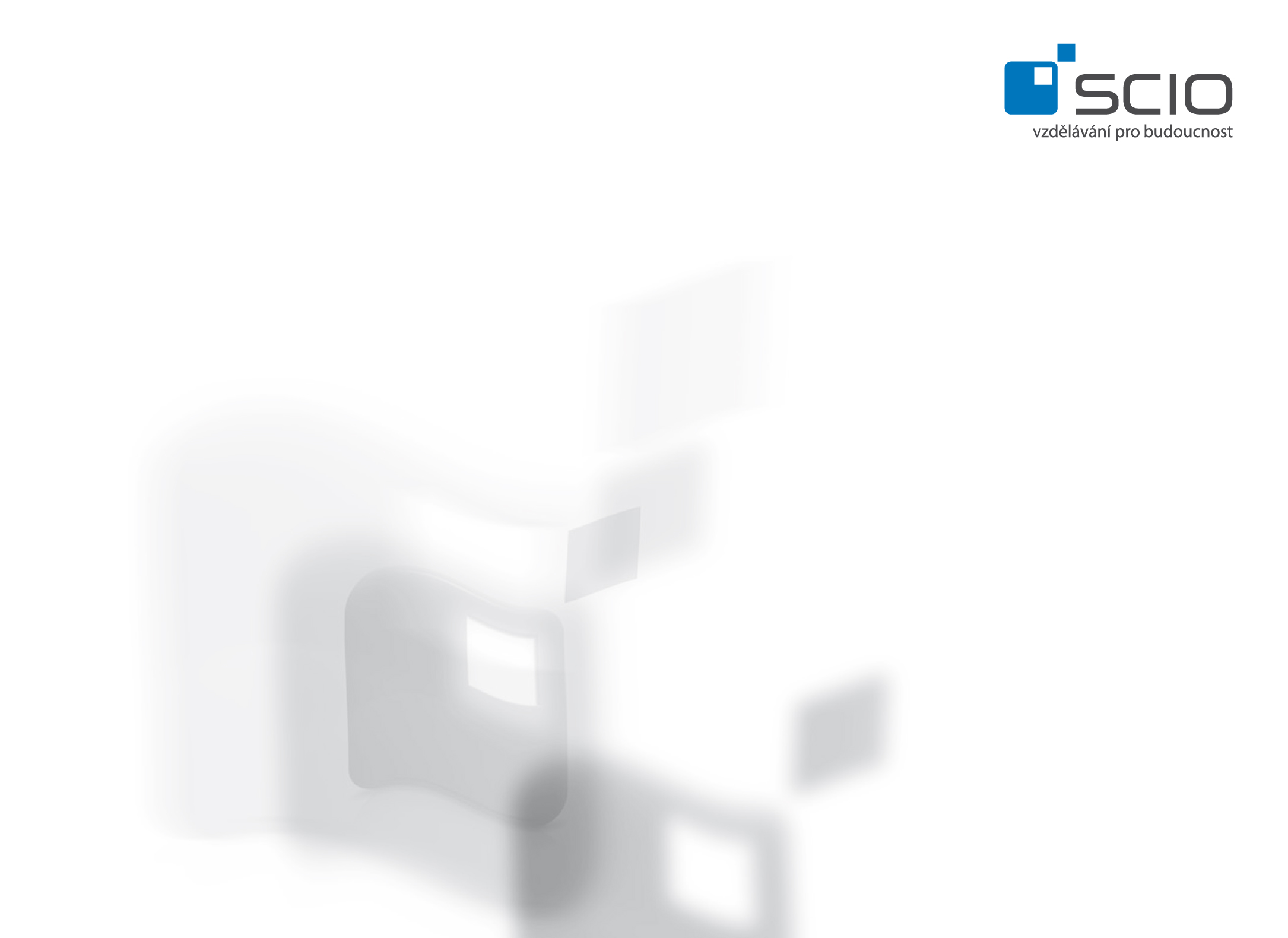 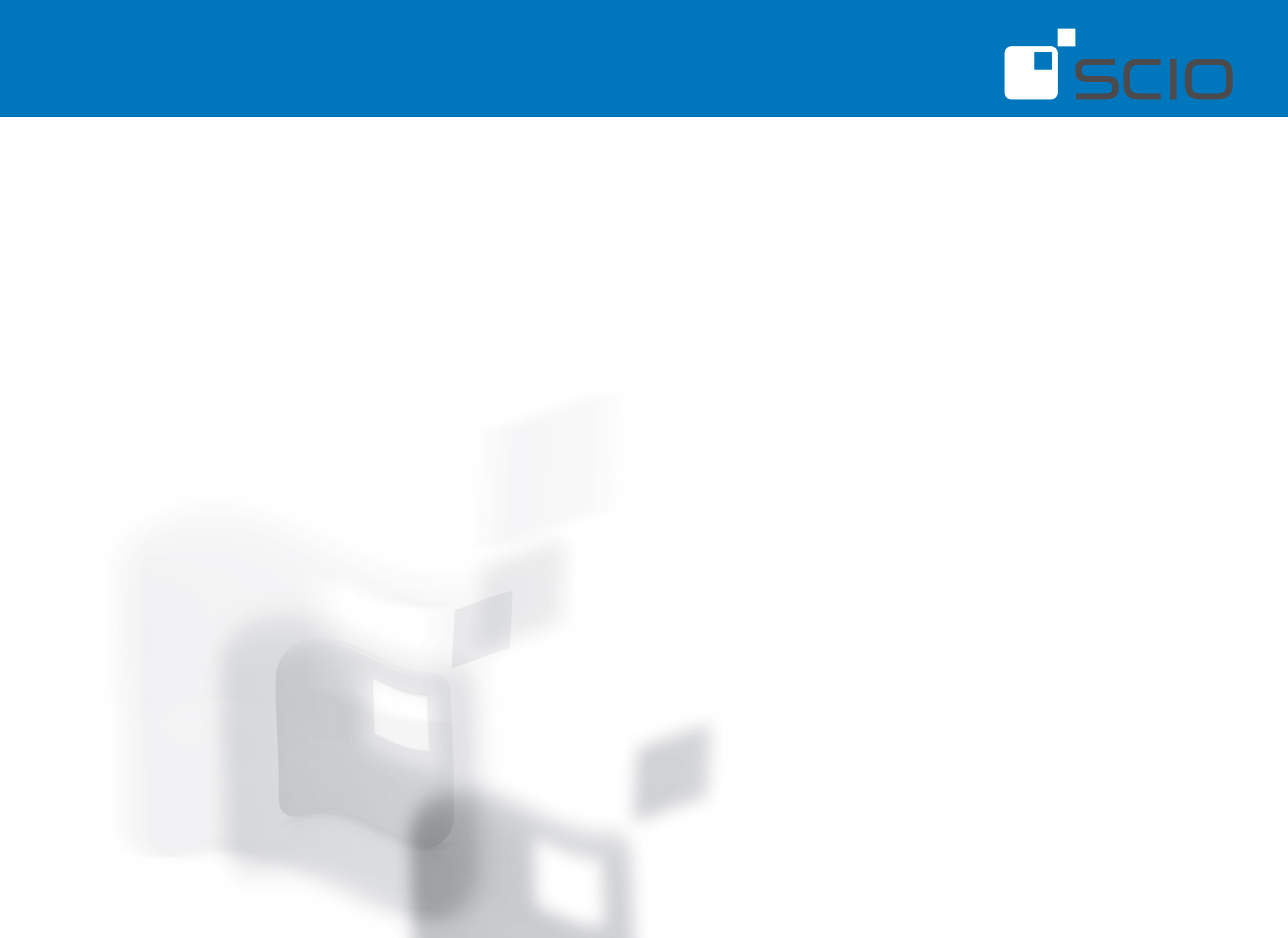 Testování - čísla
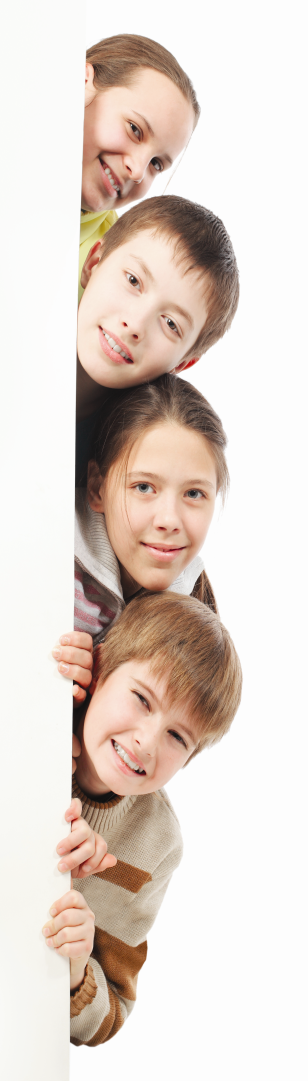 průměrně cca. 10 000 žáků ze SČK   (alespoň jednou 23 084) 

 1678 vyplněných žákovských dotazníků 
 cca. 90 škol SČK opakovaná účast
  (alespoň jednou 171 = ½ celkového počtu)
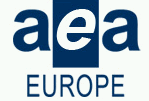 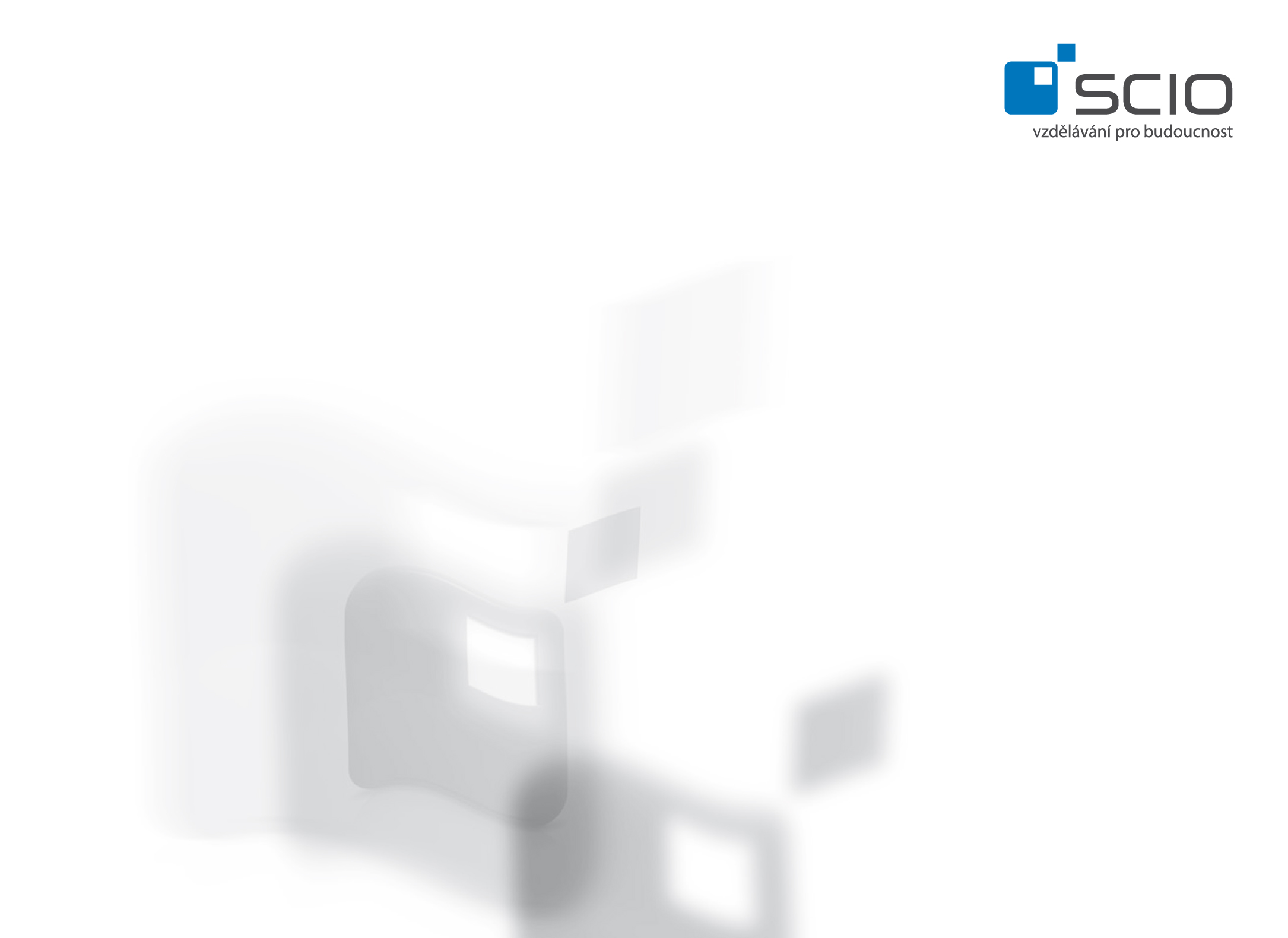 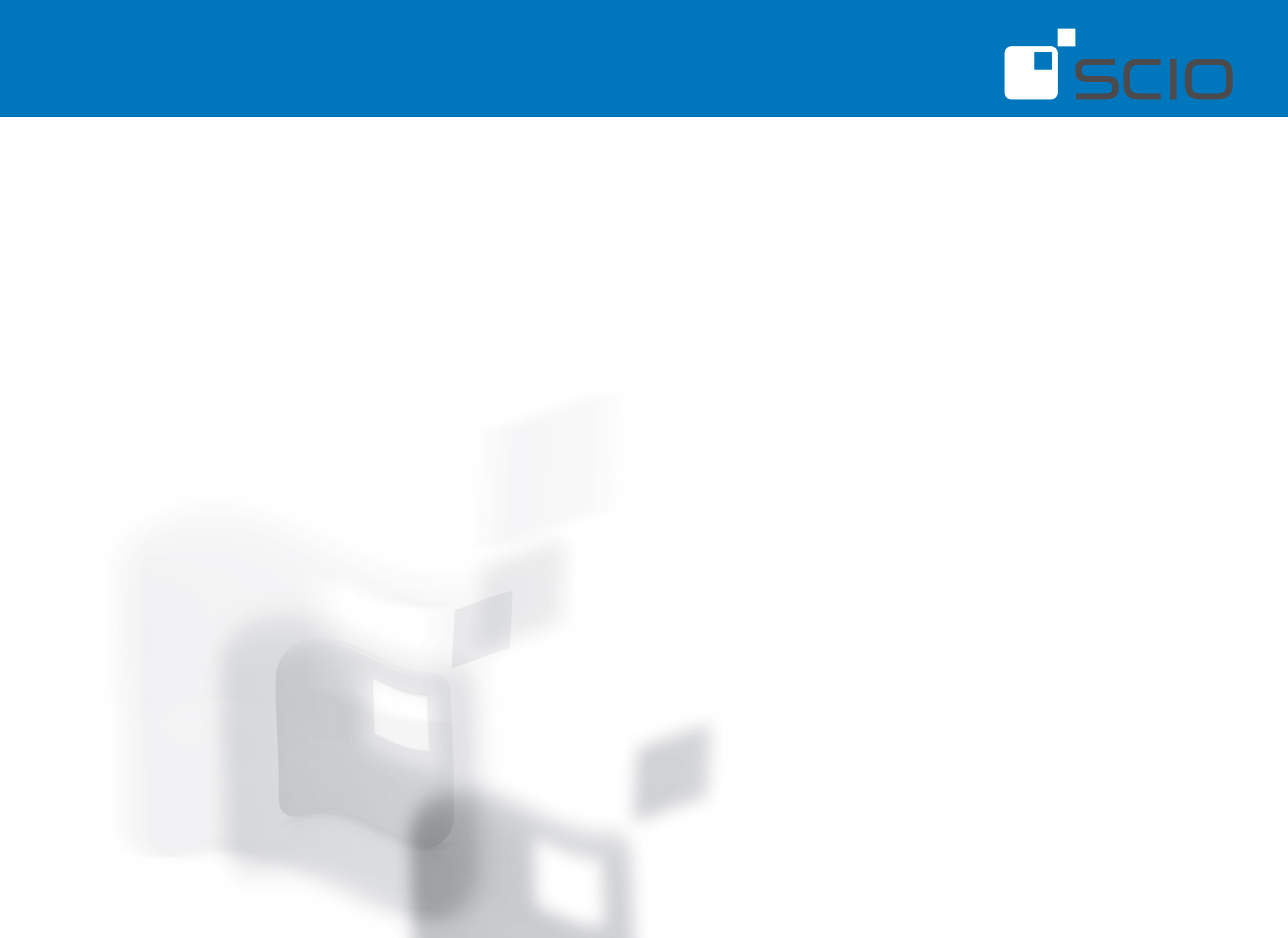 Co přinesl projekt nového
testování online - více možností a zábavy 

 interaktivní typy úloh
     (ukázky na eskalator.scio.cz, login i heslo „demo“)
 
 barevnost, obrázky
 
 nová generace preferuje PC před papírem
= větší motivovanost žáků
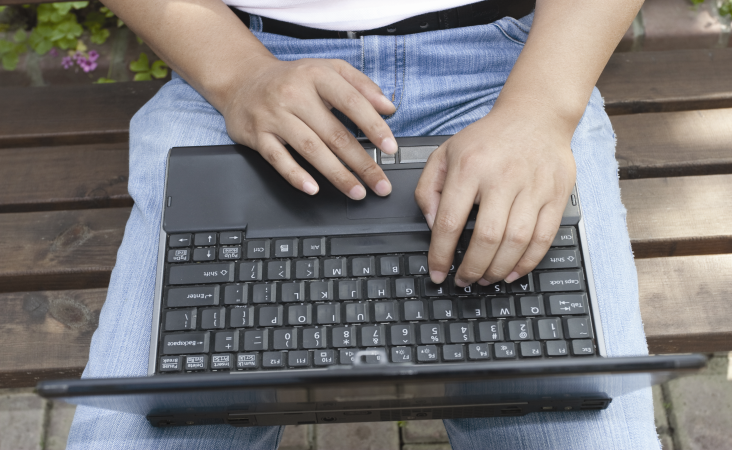 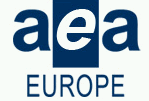 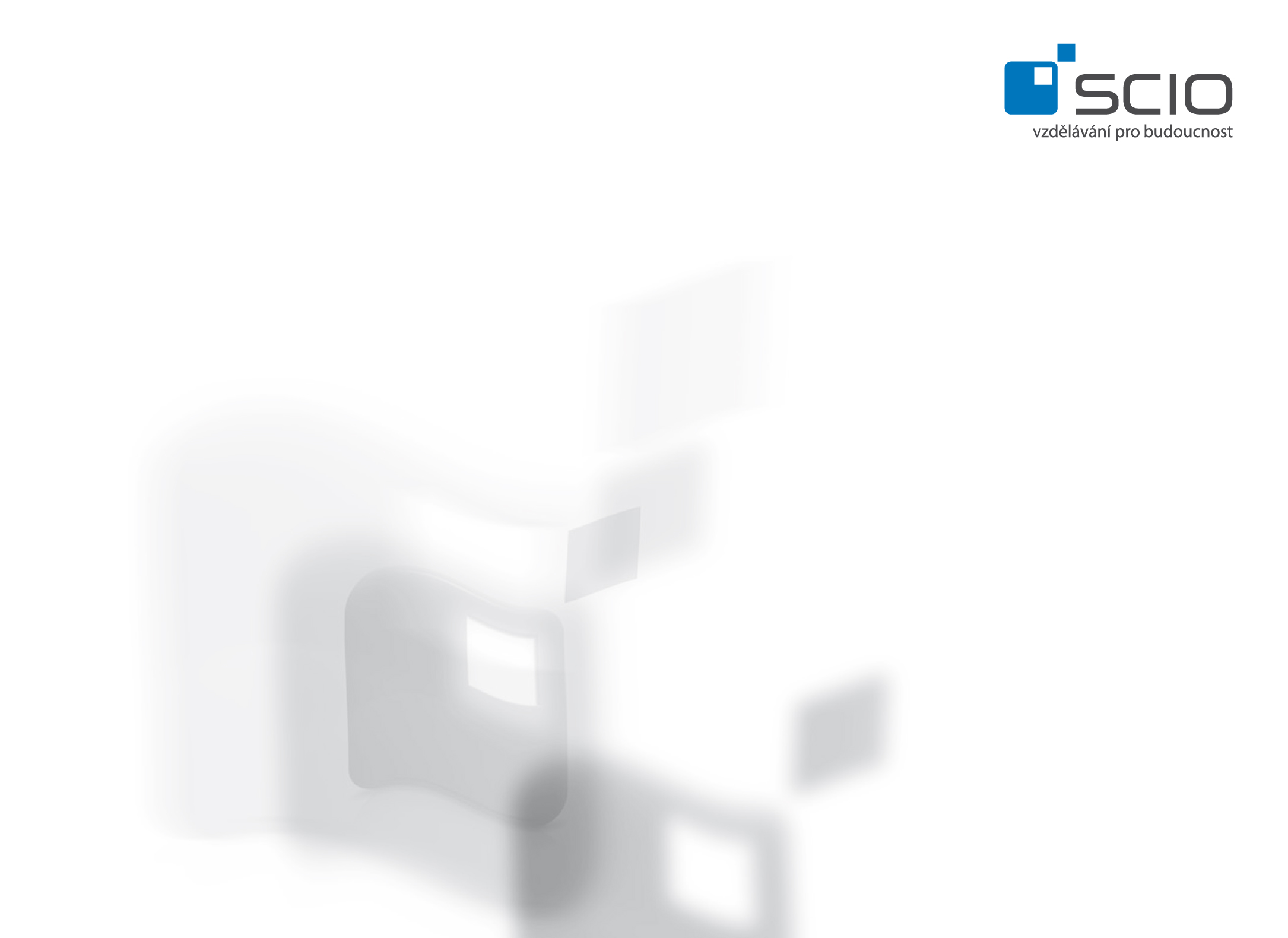 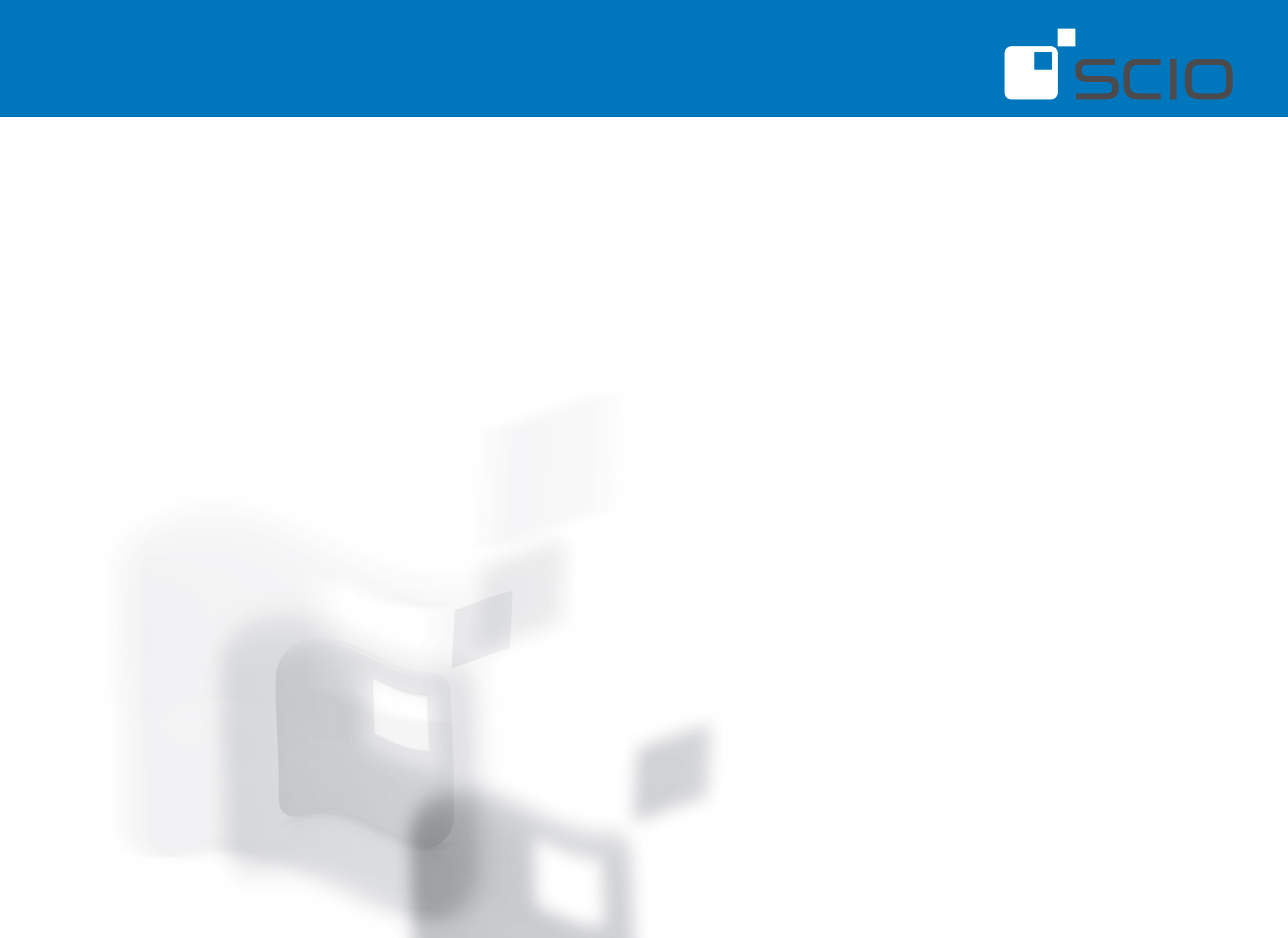 Co přinesl projekt nového
3. kvalitní a zábavný e-learning 
    
 jako u testů velký důraz na motivaci
  
(ukázky na eskalator.scio.cz, login i heslo demo)
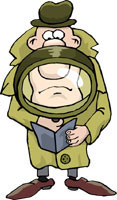 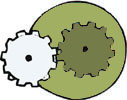 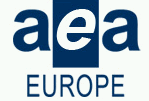 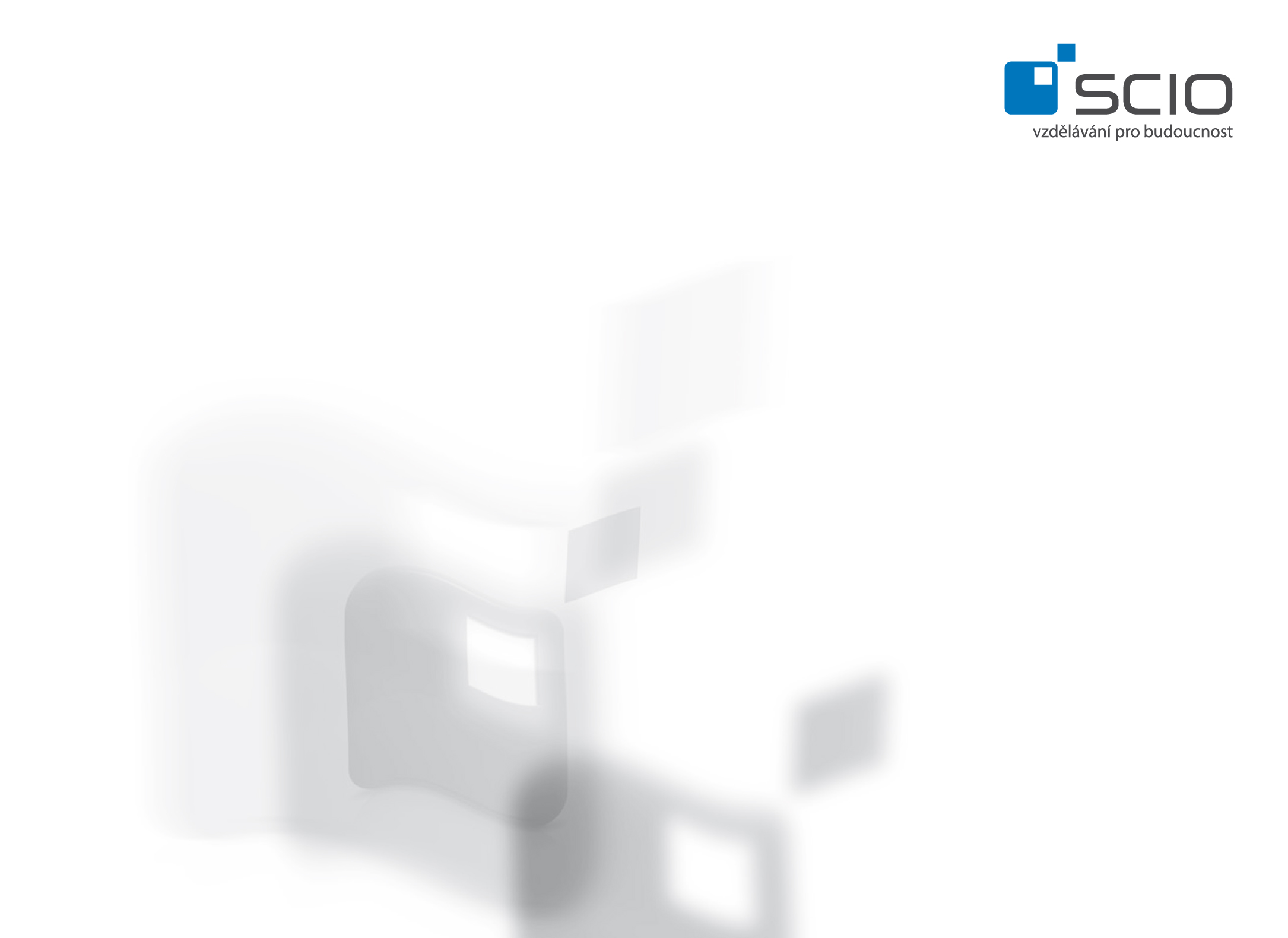 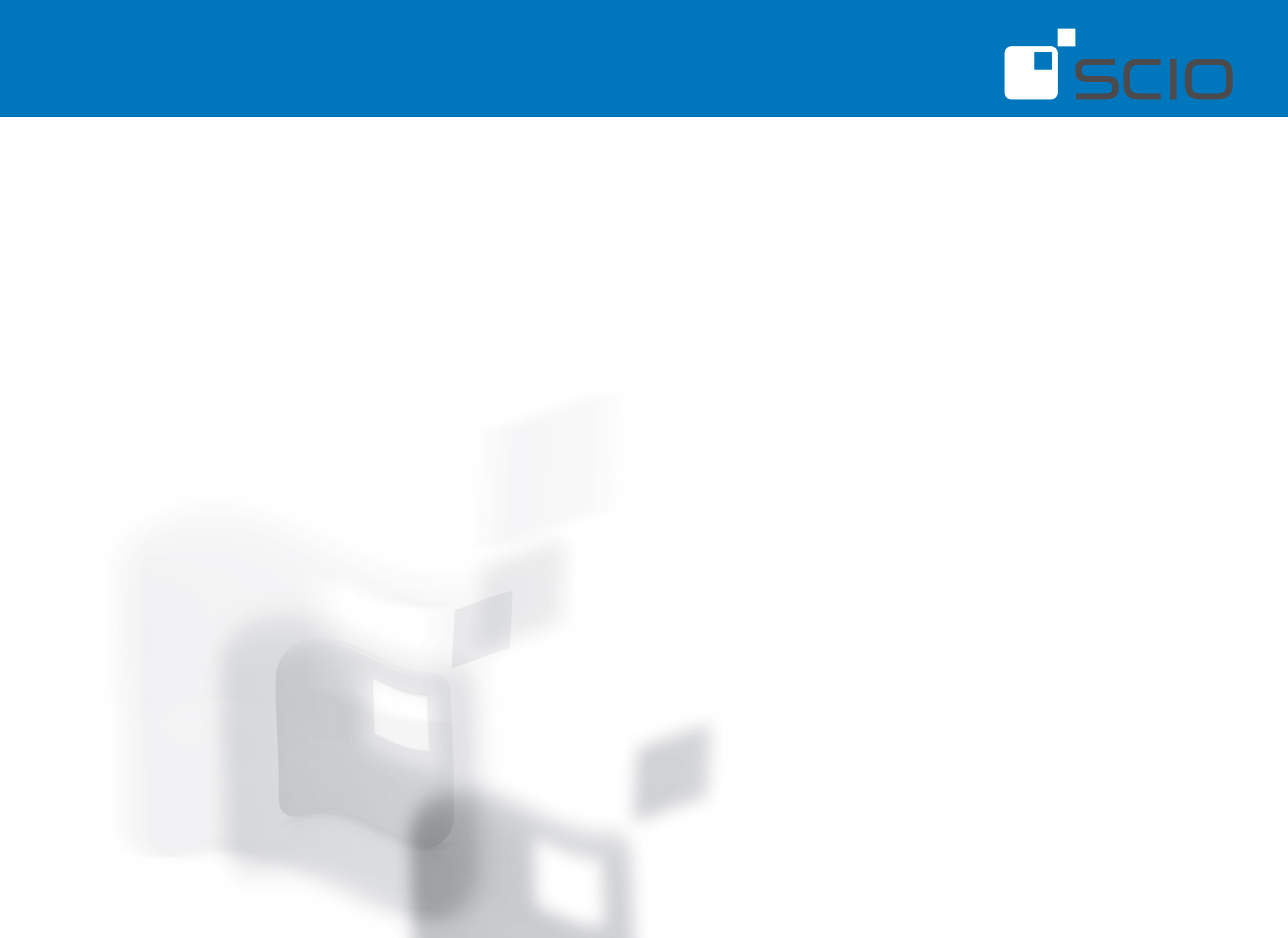 Co přinesl projekt nového
4. první ověřovací testy v ČR používající metodu IRT

 v zahraničí od 70. let (SAT, GRE, PISA, TIMMS aj.)
 
 jako 1. v ČR testujeme úspěšně 3. rokem
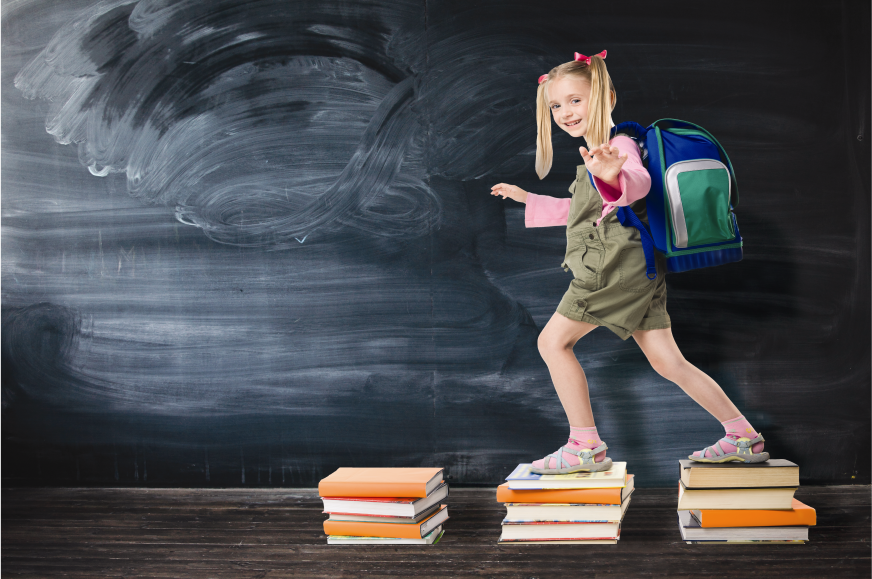 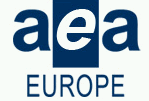 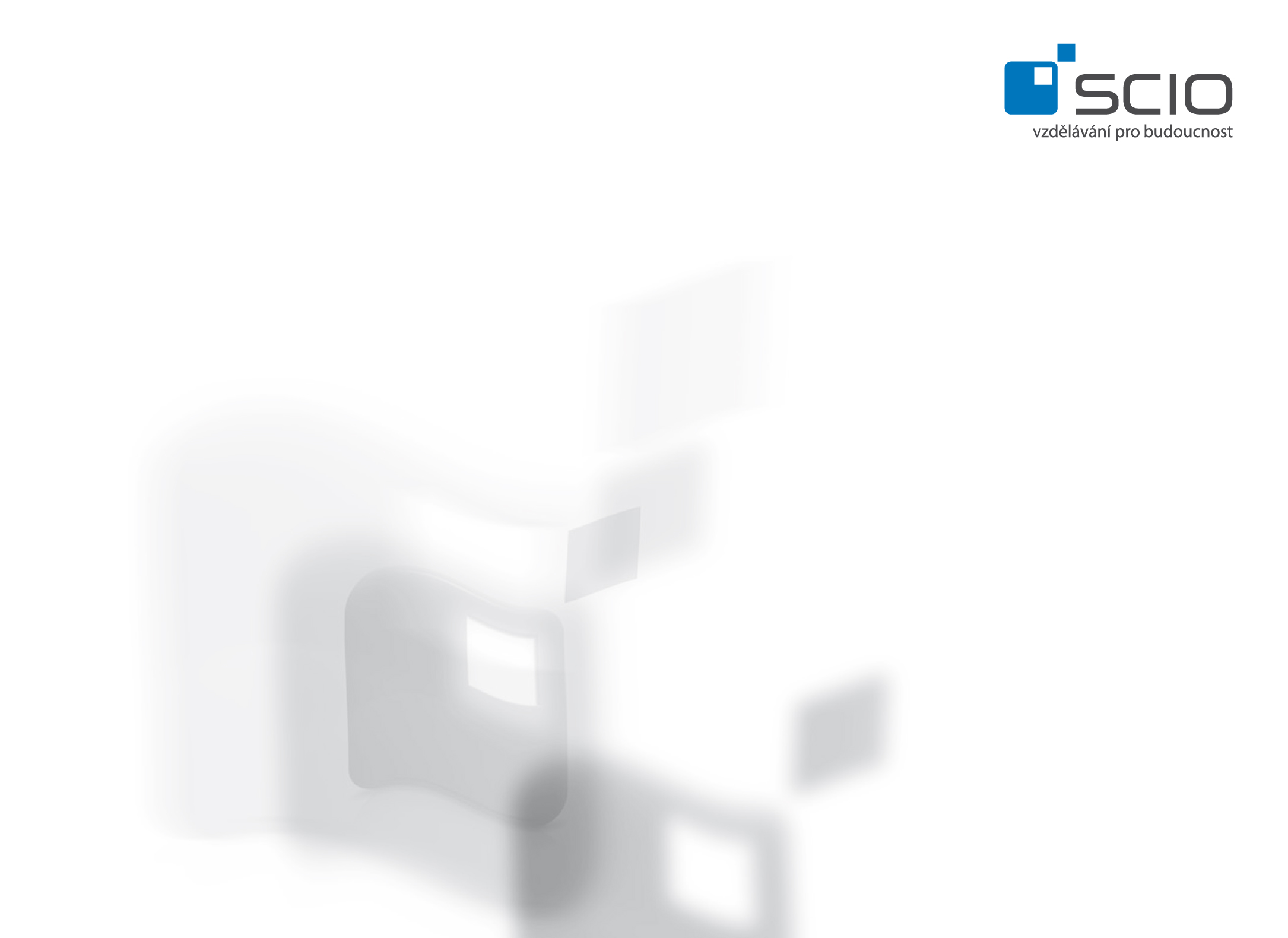 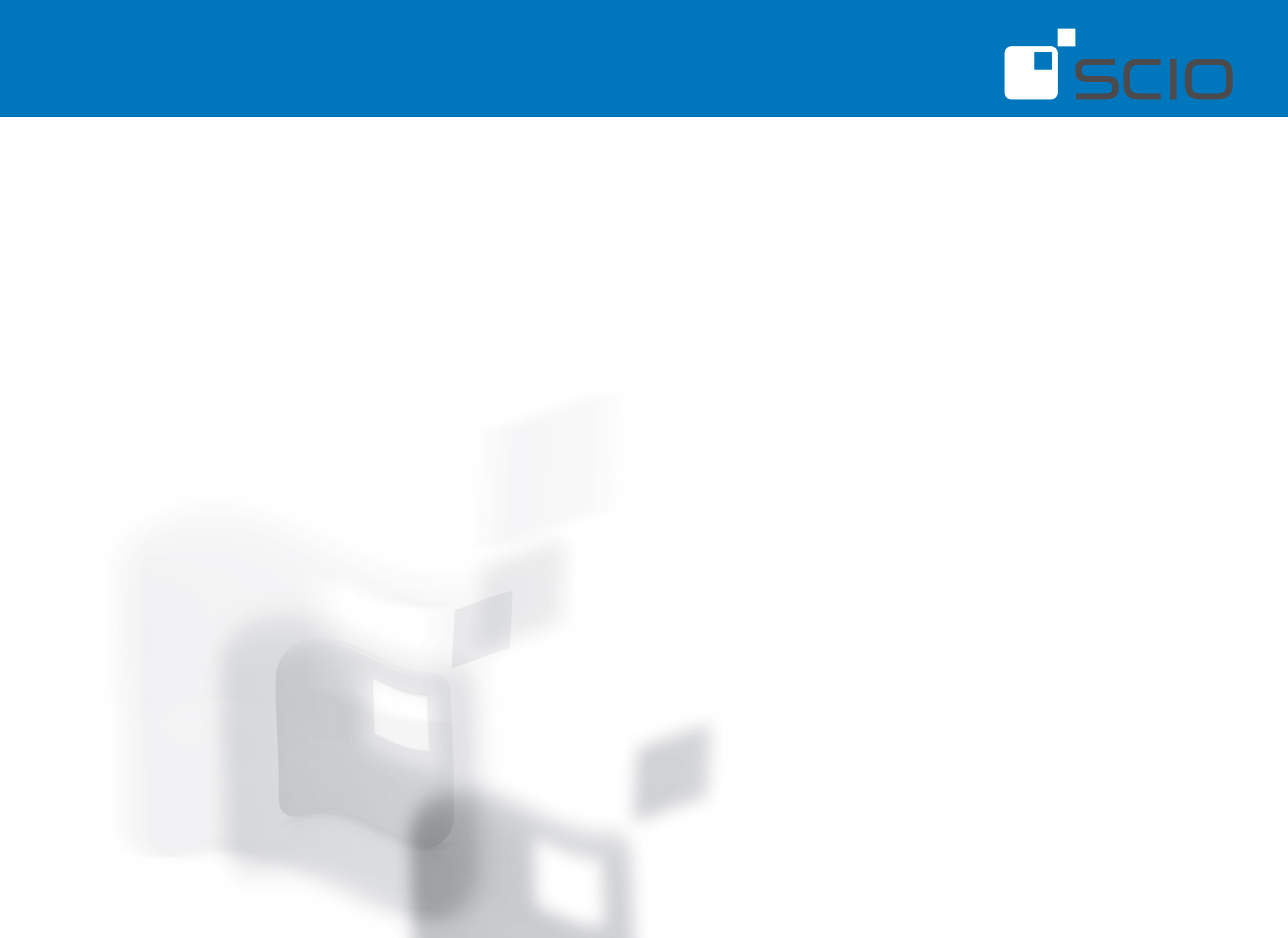 Co přinesl projekt nového
5. nový typ výstupů 

 umístění žáka na standardizované škále

 opakované testování – výsledek vždy na stejné škále

→ lze sledovat vývoj znalostí žáka v čase 
→ lze usměrňovat pokrok žáků
 hashování
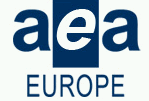 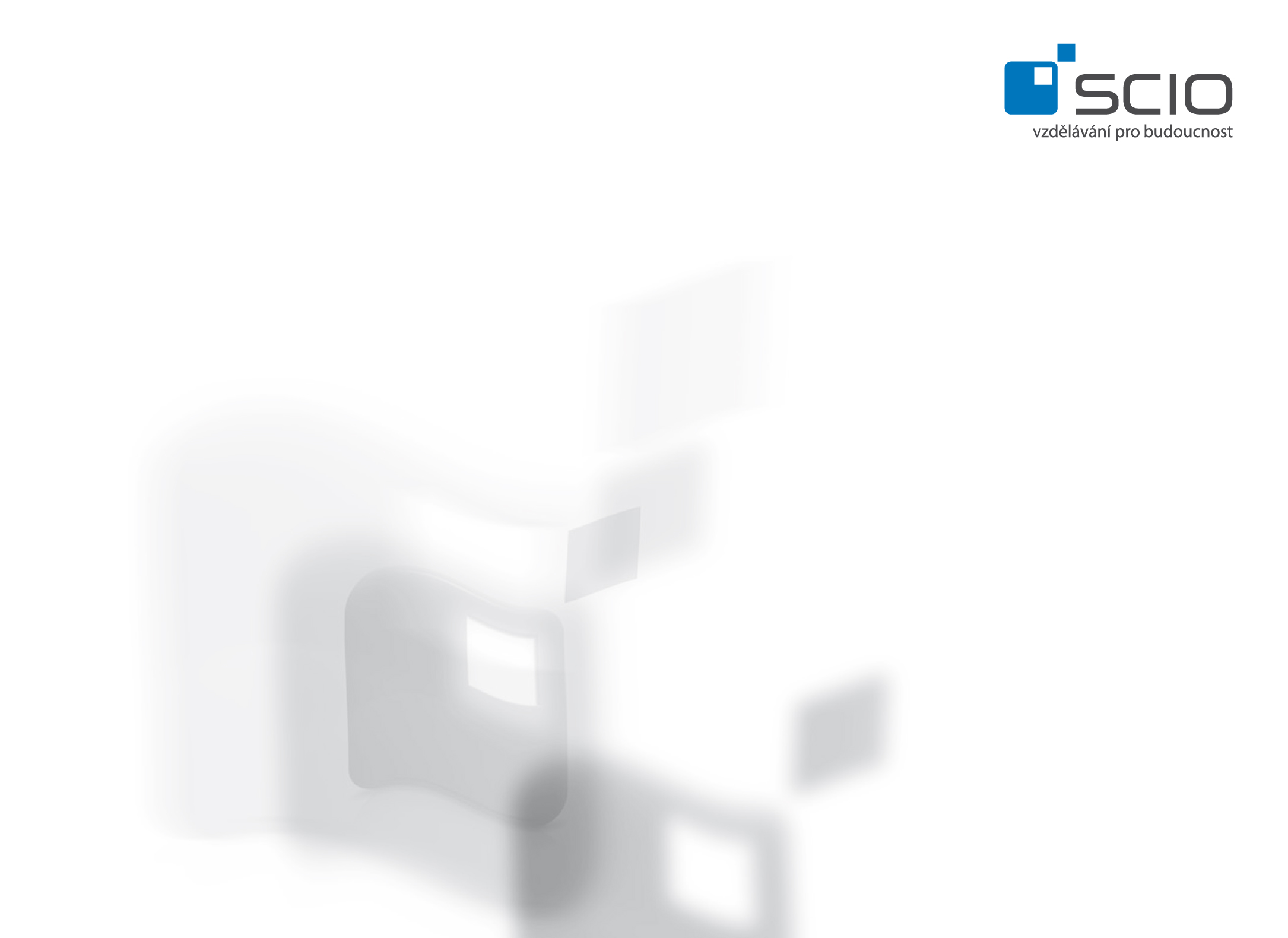 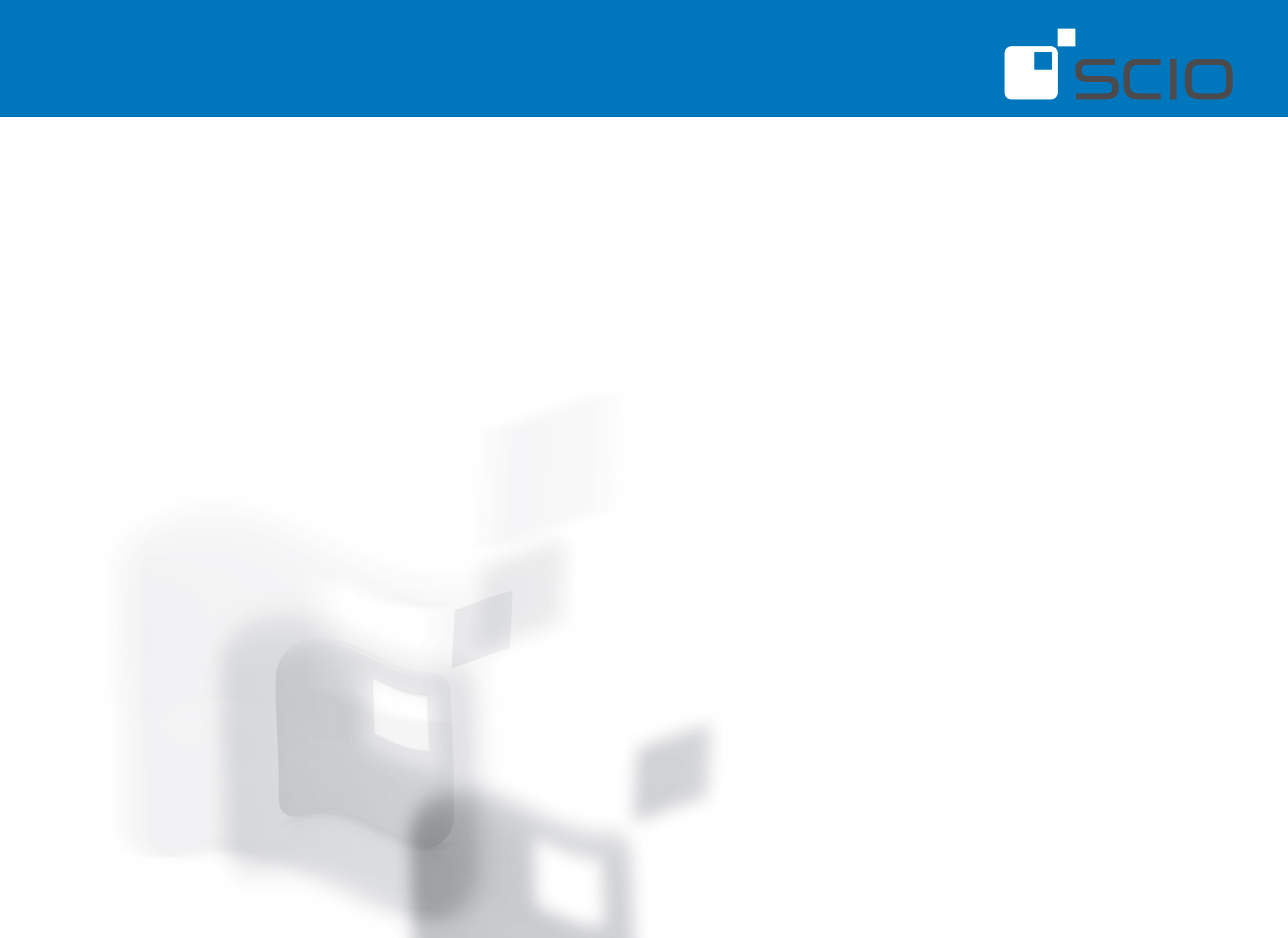 Co přinesl projekt nového
Jak vypadá skutečný pokrok žáka?
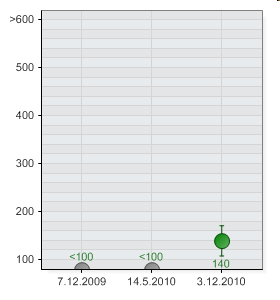 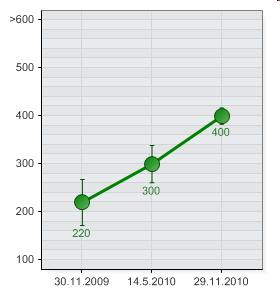 Výsledky ze 3. testování čtenářské gramotnosti
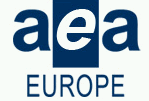 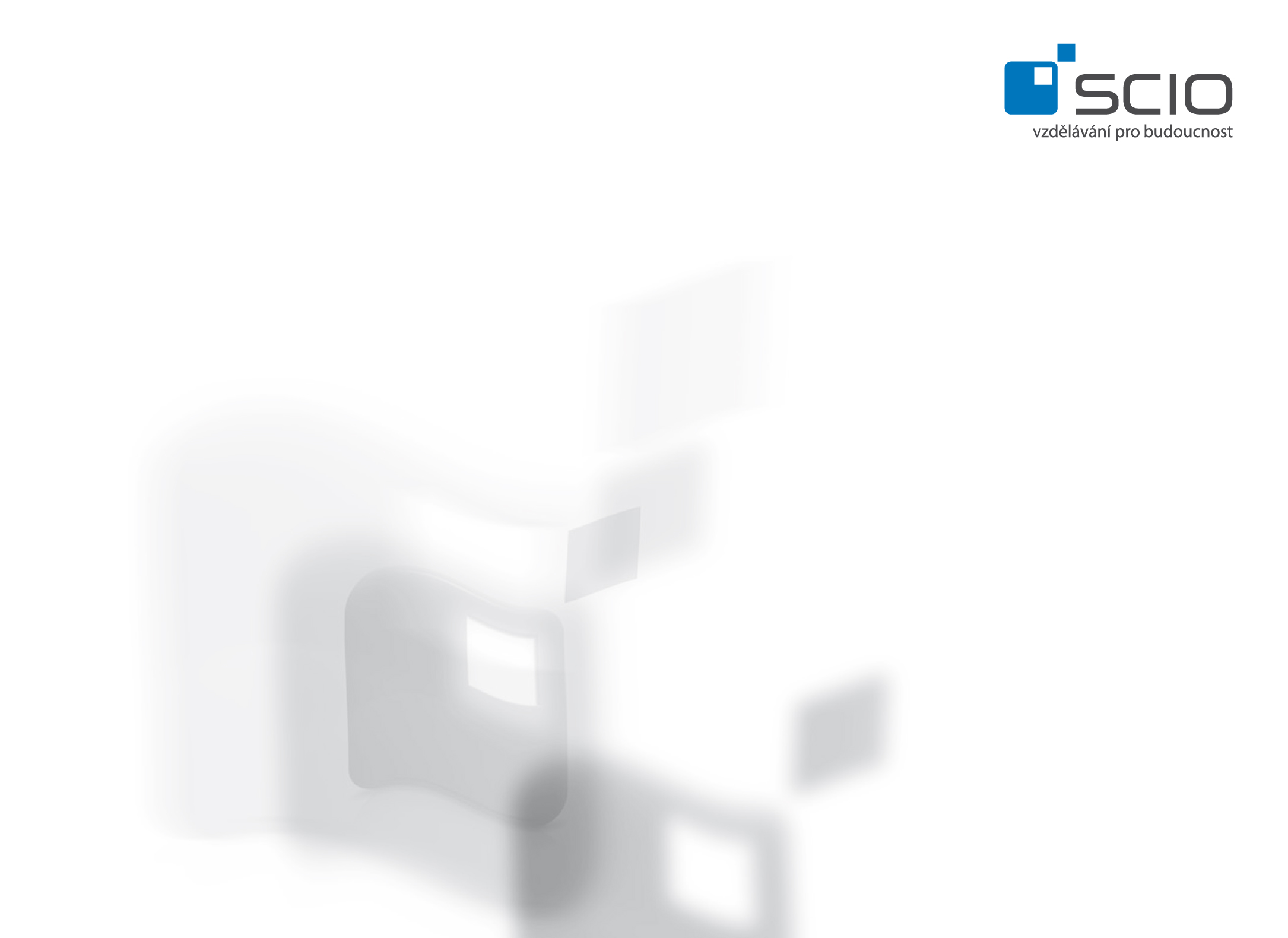 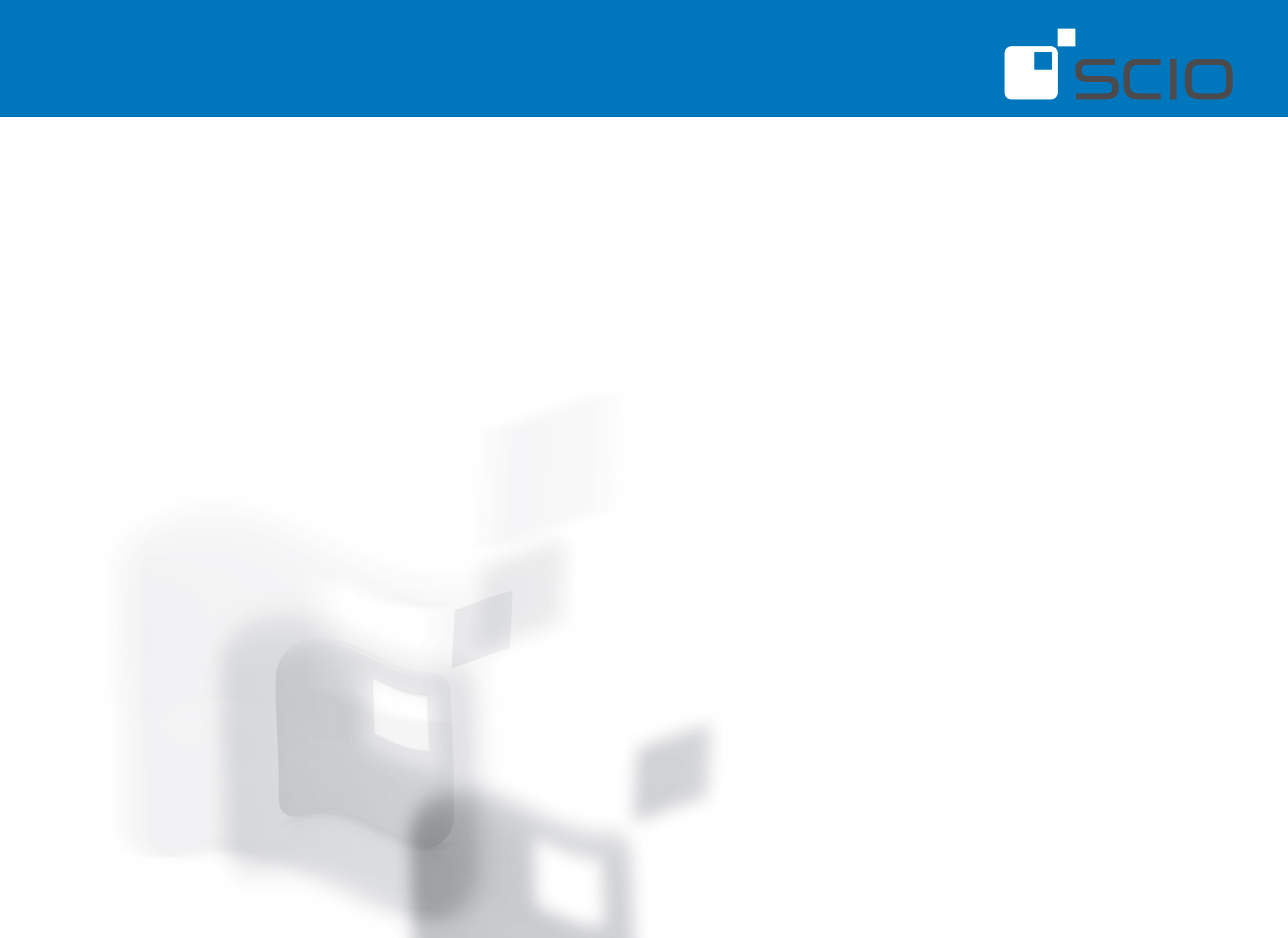 Co přinesl projekt nového
5. jasná přidaná hodnota učitele, školy

 zlepšení žáka/třídy = výsledek práce žáků, učitele, školy


květen 2010
výsledek třídy 
podprůměrný


listopad 2010
výsledek třídy
nadprůměrný
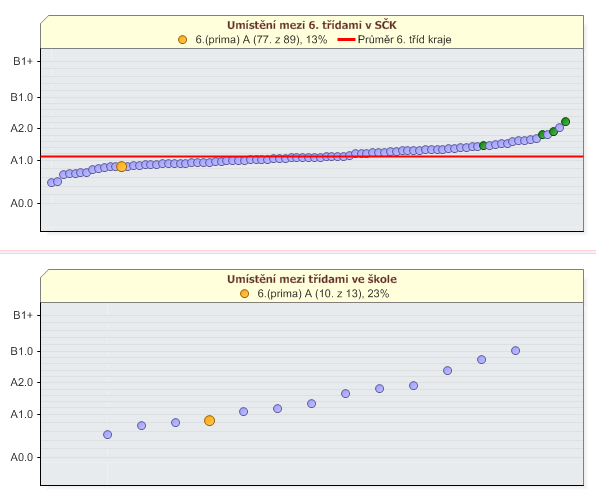 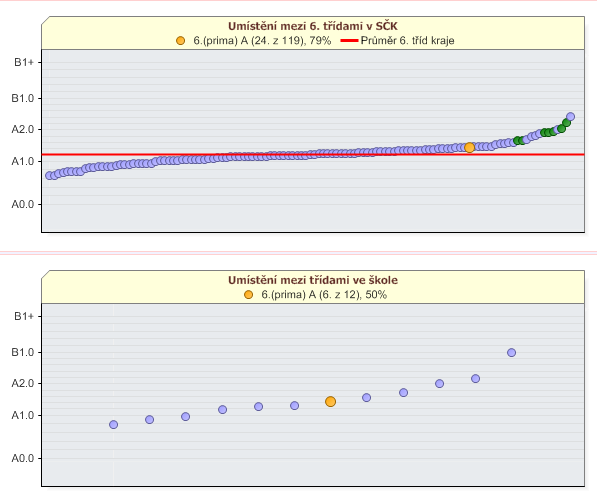 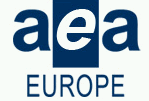 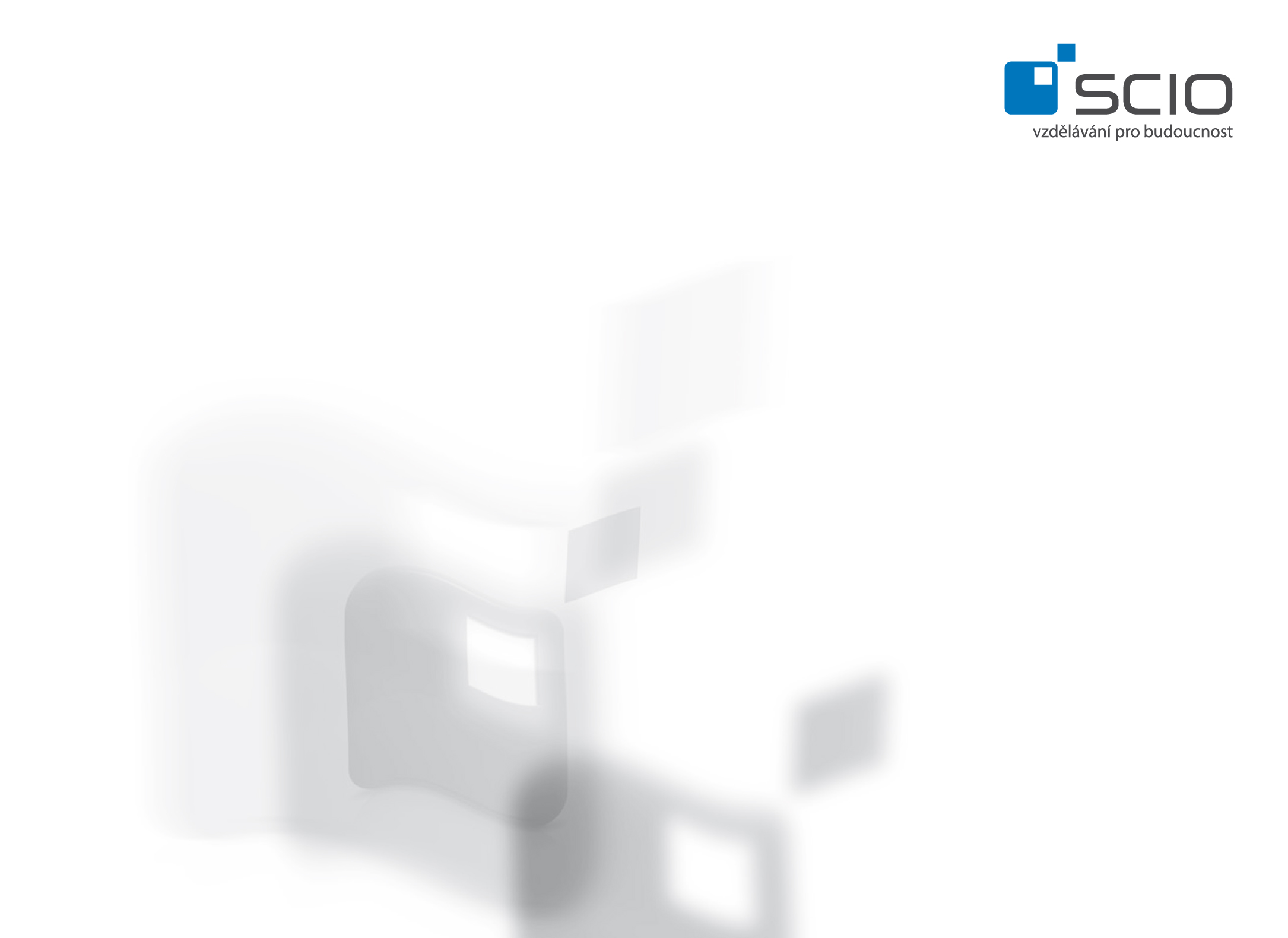 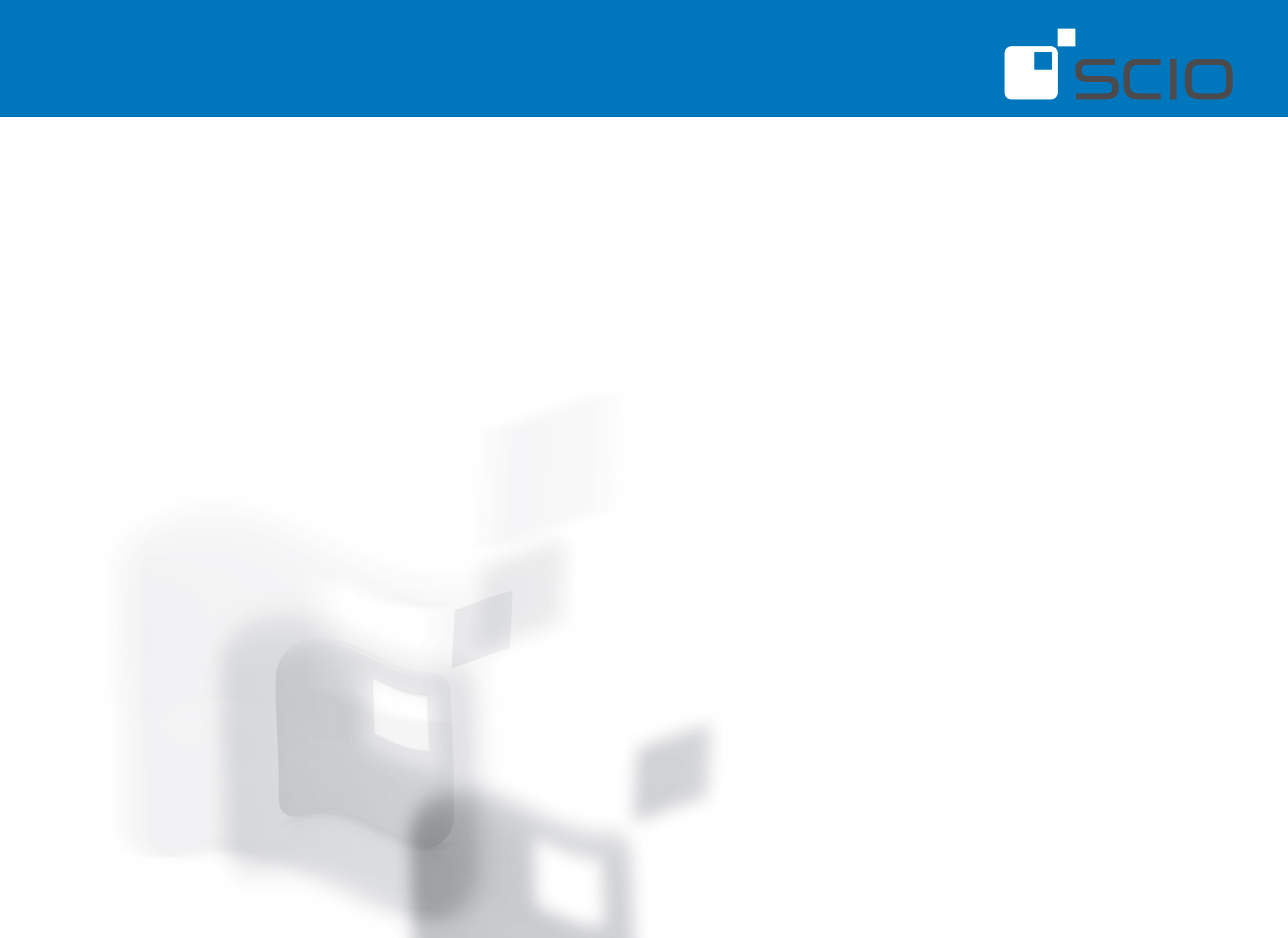 Jak to bude dál (FAQ)
Bude se ještě testovat?

 5 let doba udržitelnosti → testy, e-learning, metodika					 k dispozici školám 
 6. testování v říjnu
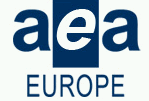 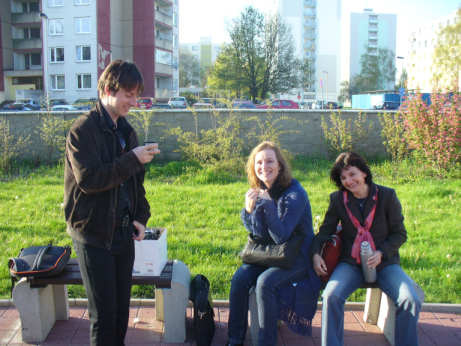 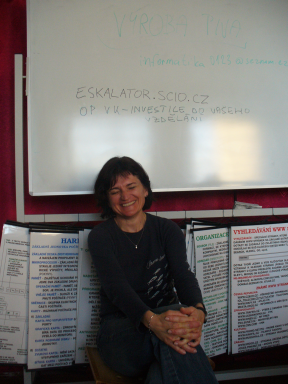 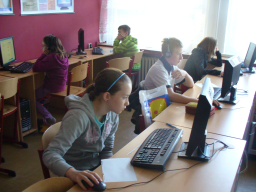 Děkujeme za pozornost.
Jana Codlová a Jindra Plamitzerová
Scio, s.r.o.